VÝVOJOVÉ FÁZE LATINSKÉHO PÍSMA
I. Stará římská písma (latinské písmo ve starověku)
II. Raně středověká latinská písma („národní písma“)
III. Karolínská minuskula
IV. Gotická a novogotická písma
V. Humanistické písmo
Zlatá spona z Praeneste
Capitalis quadrata x rustica
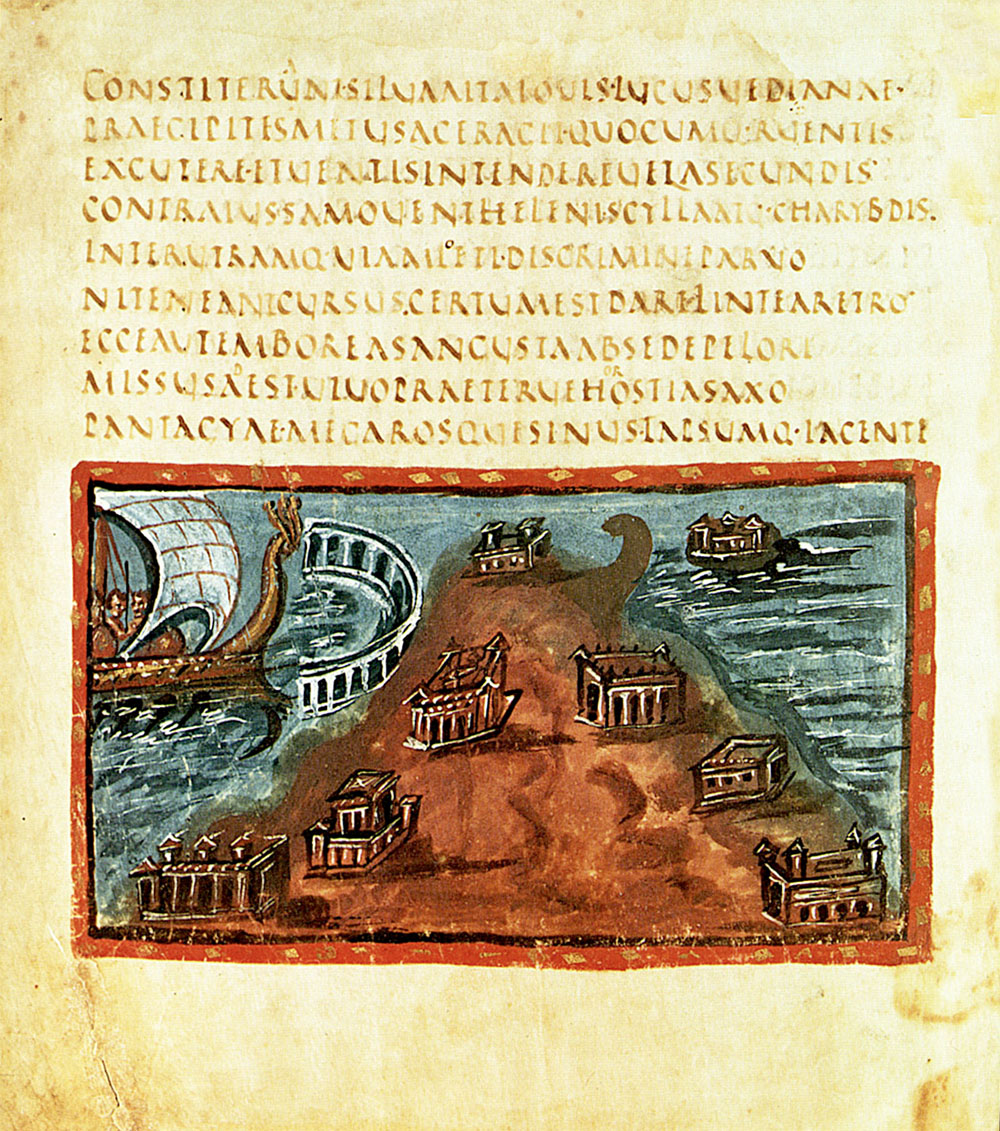 Unciála a polounciála
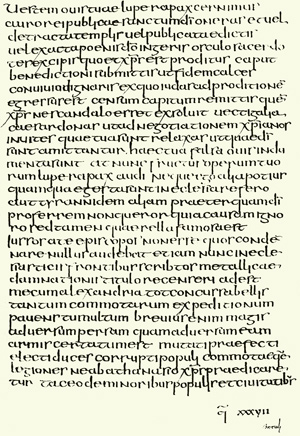 Starší a mladší římská kurziva
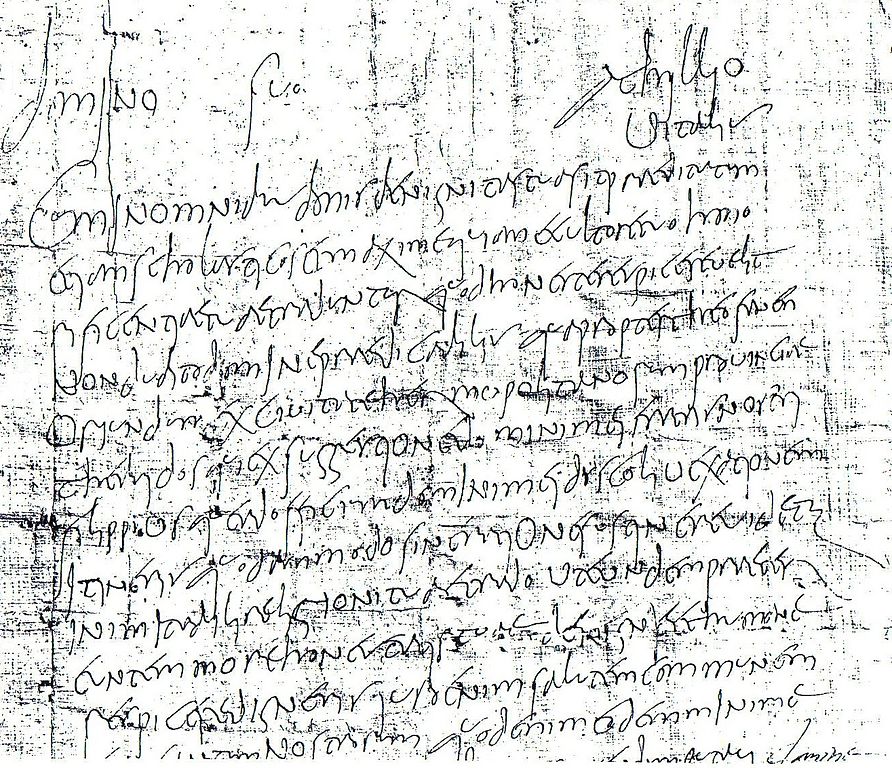 „národní písma“
Staroitalská kurziva
Kuriála
beneventsko-montecassinské
Merovejské písmo
Vizigótské písmo
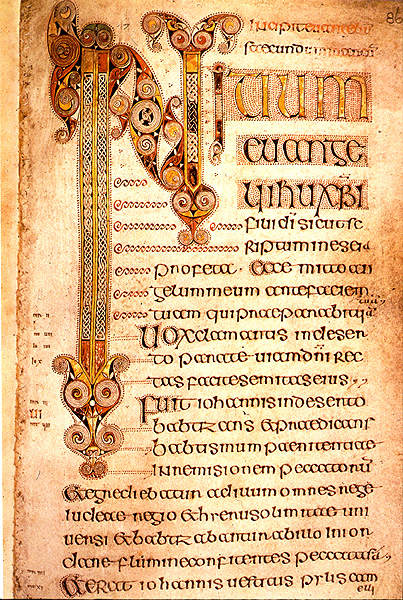 Insulární písma
The Book of Kells
Karolínská minuskula
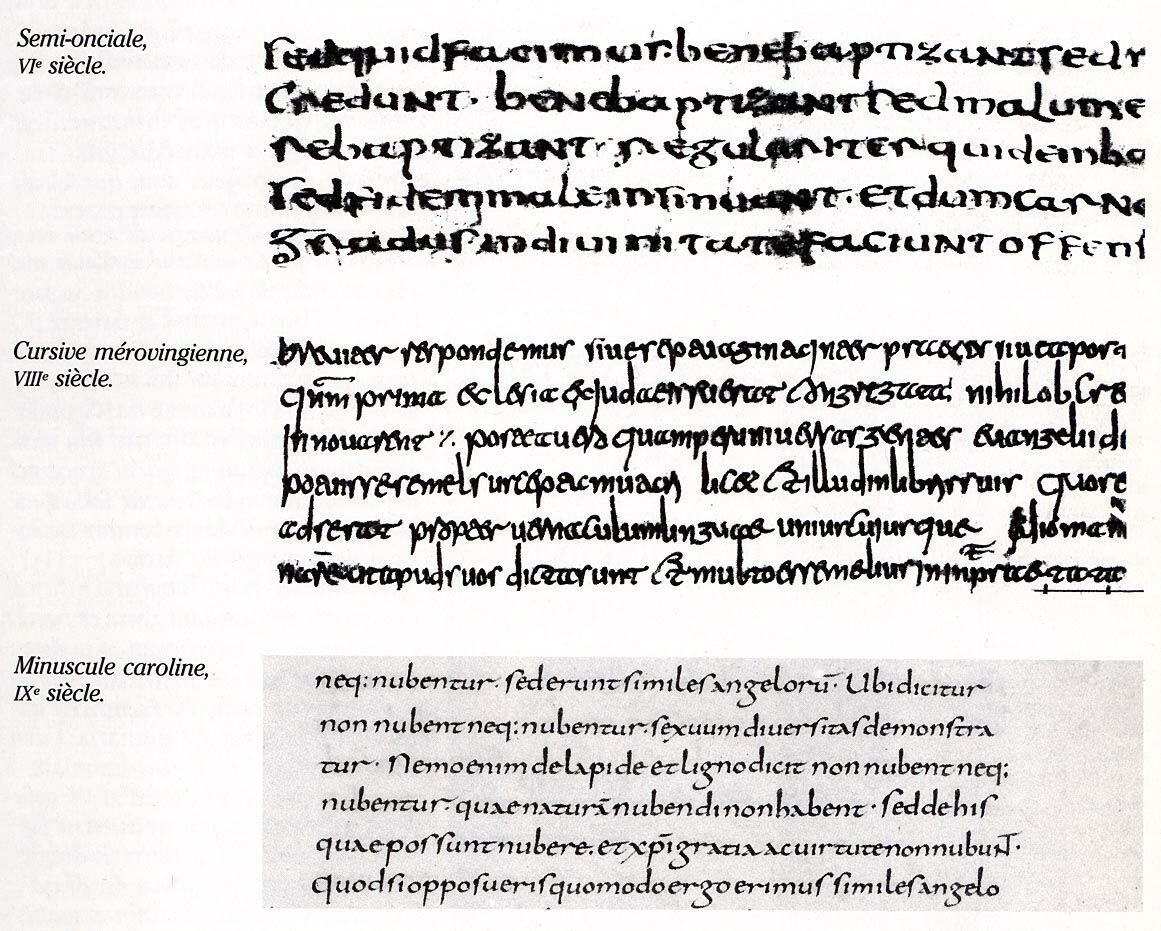 Karolínská minuskula
Pojem karolínská renesance
Otázka vzniku
Písmo 9.-12. století
Nejstarší památky už z 2. poloviny 8. století
Evangeliář Ada (790-810)
Vedle rukopisů proniká i do listin (diplomatická minuskula)
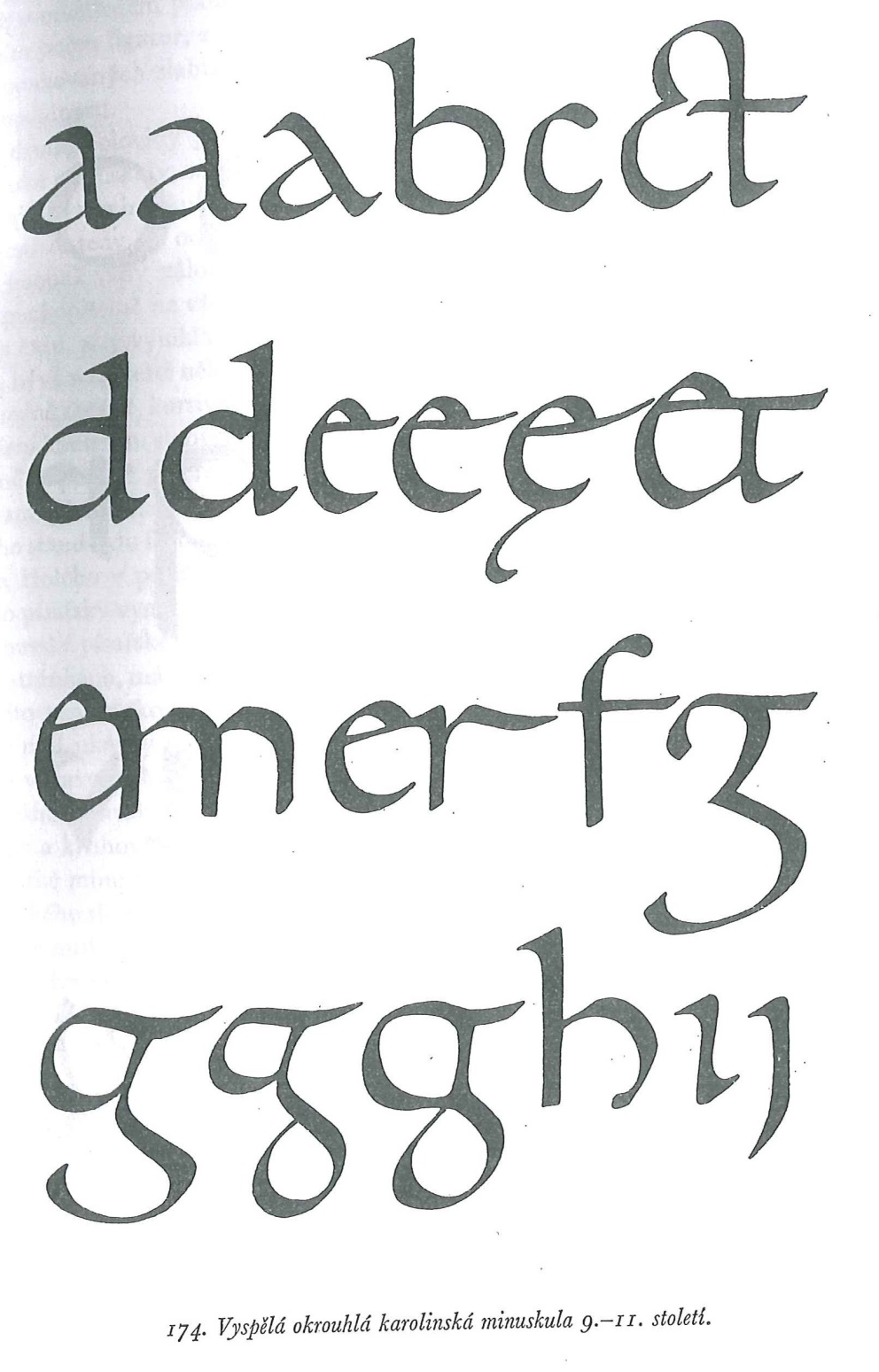 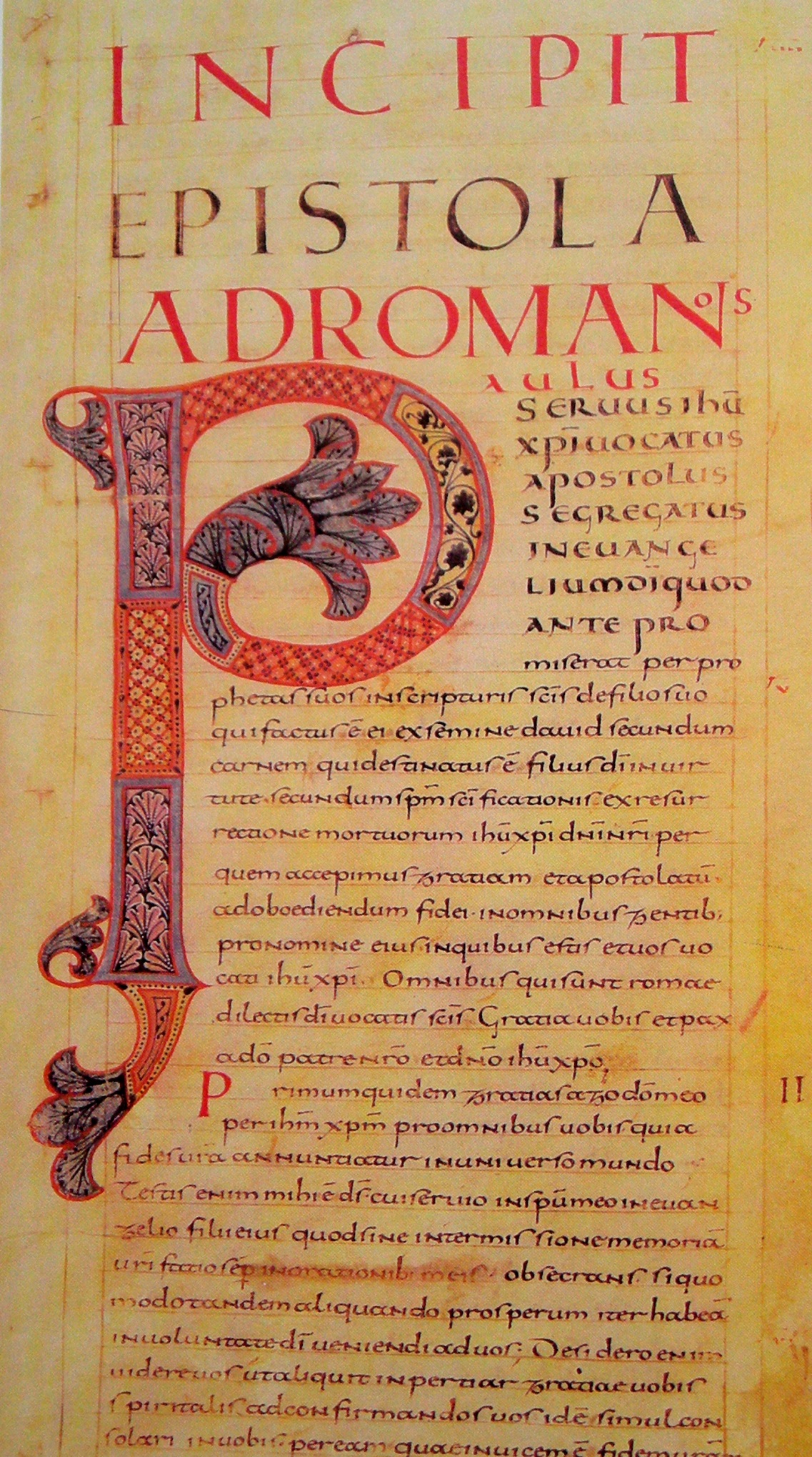 Diplomatická minuskula
Romanogotika
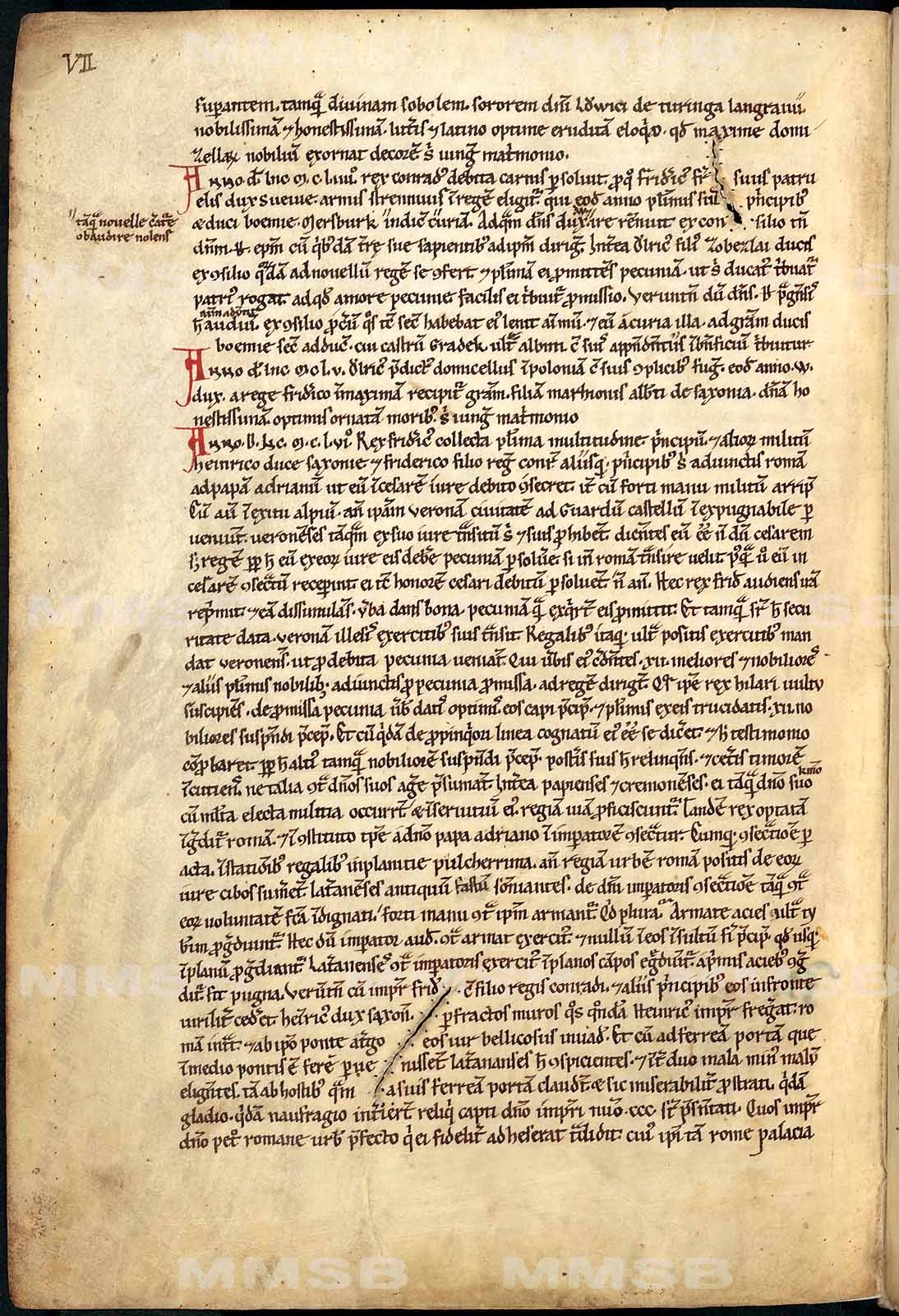